Понятие вектора в пространстве
Автор: Кучаева Гульнара Азатовна, учитель математики
МОБУ «СОШ № 73»
 г. Оренбурга
Вектор – отрезок, для которого указано, какой из его концов считается началом, а какой – концом.
В
a
ММ = 0
АВ
А
Любая точка пространства также рассматривается как вектор. Такой вектор называют нулевым.
М
Понятие вектора
Под длиной ненулевого  вектора        понимают длину отрезка АВ.

Обозначение:     |      |, |a|

Длина нулевого вектора считается равной нулю

				|0|=0
АВ
АВ
Понятие вектора
Ненулевые вектора называются коллинеарными, если они лежат на одной прямой или на параллельных прямых.

Коллинеарные вектора
сонаправленные
противоположно направленные
Коллинеарность векторов
Сонаправленные векторы – векторы, лежащие по одну сторону от прямой, проходящей через их начала.
a ↑↑ b
а
b
Нулевой вектор считается сонаправленным с любым вектором
Сонаправленность векторов
Противоположно направленные векторы – векторы, лежащие по разные стороны от прямой, проходящей через их начала.
а
a ↑↓ b
b
Противоположная направленность векторов
а
с
b
N
Равенство векторов
М
Вектора называются противоположными, если они противоположно направленны и их длины равны.
а
b
Противоположность векторов
ОТВЕТЫ
Проверь себя!
да;
нет, могут быть противоположно направленными;
да;
нет, вектора могут иметь разную длину;
да.
ОТВЕТЫ
A
M
B
D
N
K
C
Решение задач
M
B1
C1
К
A1
D1
B
C
A
D
Решение задач
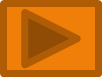 § 1 (с. 84-85),
№ 320 (б), 321 (а), 322 (б), 326 (а, б).
Домашнее задание
Геометрия. 10—11 классы : учеб. для общеобразоват. учреждений : базовый и профил. уровни / [Л. С. АТАНАСЯН, В. Ф. Бутузов, С. Б. Кадомцев и др.]
источники